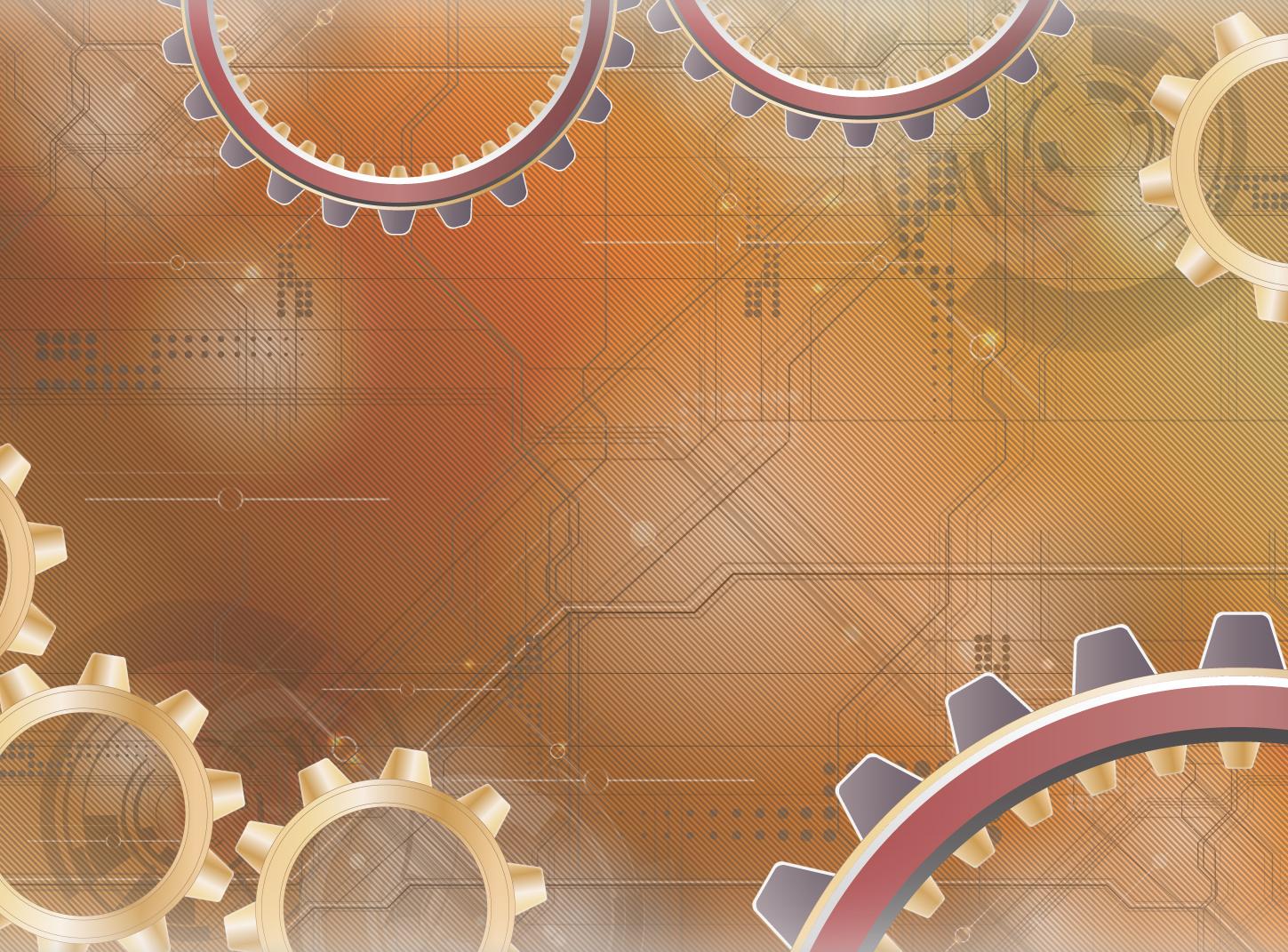 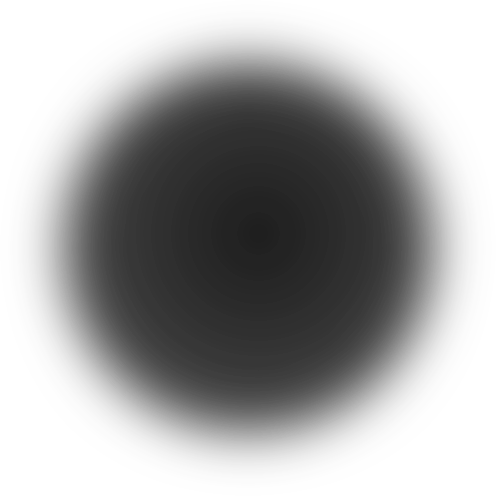 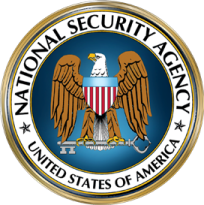 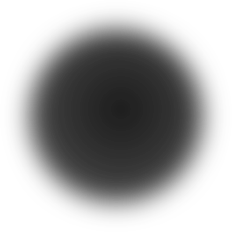 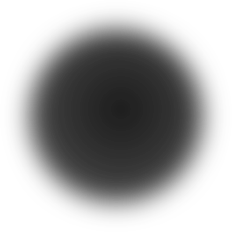 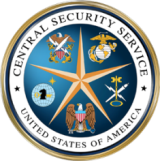 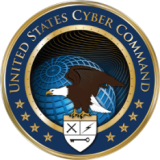 OpenStack at NSA
Infrastructure as a Service
Nathanael I Burton
National Security Agency
15 April 2013
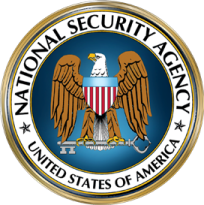 Thank You
2
[Speaker Notes: Thank you giving me the opportunity to speak today and share the story of how NSA implemented our private IaaS cloud
We very infrequently have an opportunity to talk in public about what we do
Thank you NASA and Rackspace for partnering and founding OpenStack
Thank you for fostering an inclusive and thriving community
Thank you for releasing the project as open source
Revolutionary and paradigm changing
The “cloud” deserves to be built on open standards and apis
Thank you for allowing innovation and specialization by both open source and commercial.]
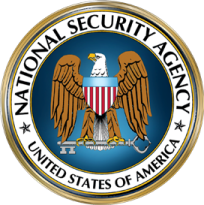 Introduction
National Security Agency

IT Challenges

Private, IaaS Cloud – OpenStack
3
[Speaker Notes: Today I’m going to talk about the National Security Agency (NSA) and what we do
 The challenges and problems we faced with our IT Environment
 Lastly, I’ll walk through a story about how we built a private Infrastructure as a Service (Iaas) cloud that helped us address some of those challenges]
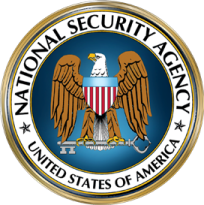 [[REDACTED]]
Number of users:
Number of systems:
Number of servers:
Storage capacity:
Applications used:
Favorite color:
4
[Speaker Notes: But … there are some things I won’t be able to talk about.]
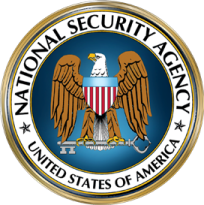 National Security Agency
http://www.nsa.gov/about/_images/pg_hi_res/NeverSleeps_071310.jpg
5
[Speaker Notes: I work at the NSA as a Computer Scientist
 I’ve worked there for a little over 10 years
 Our headquarters is located in Fort Meade, MD]
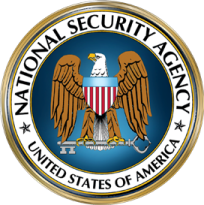 NSA: Intelligence Community
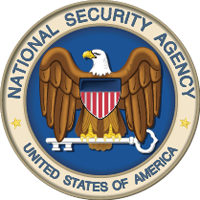 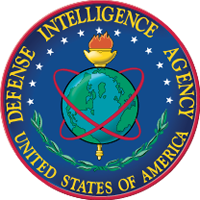 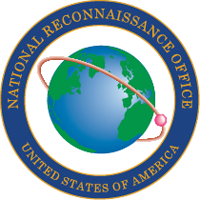 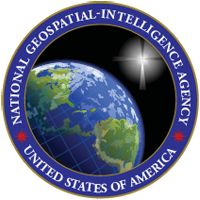 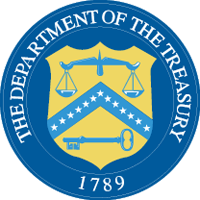 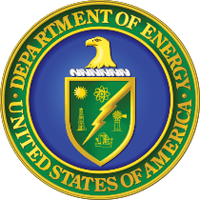 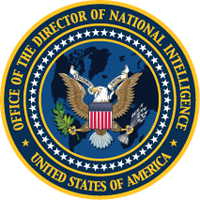 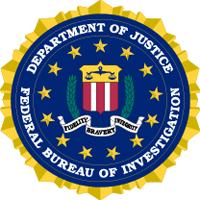 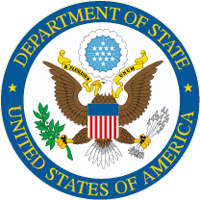 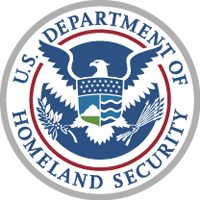 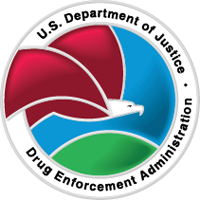 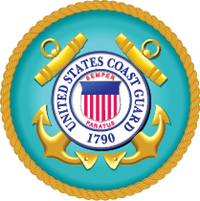 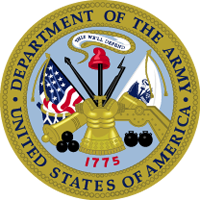 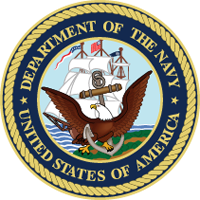 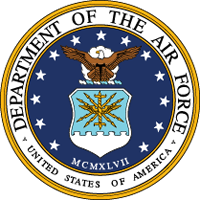 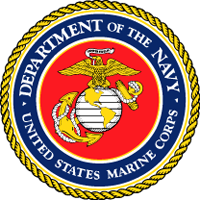 6
[Speaker Notes: The NSA is one of 16 agencies and organizations in the Intelligence Community under the Office of the Director of National Intelligence (ODNI).]
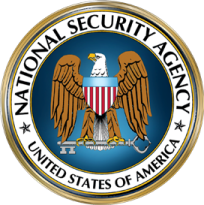 NSA: Mission
Signals Intelligence

Information Assurance
7
[Speaker Notes: Signals Intelligence:
 Intelligence gathering and analysis of signals for Foreign Intelligence purposes

 Information Assurance:- Protecting and securing U.S. Government systems]
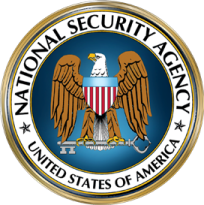 NSA: Areas of Innovation
Computer Science
Mathematics
Cryptanalysis
Foreign language analysis
8
[Speaker Notes: Technical workforce:
 In contrast to many other government agencies, the NSA has a large technical workforce with an active technical civilian population
 Augmented by military and contractor employees
 Fields such as Computer Science, Mathematics, Cryptanalysis, and Foreign Language Analysis

 Foreign language:- Leading place to work in foreign language analysis and research
 Machine learning, machine translation, linguists]
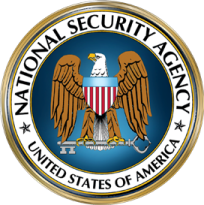 NSA: Technology
All the Technologies!
Commercial
Open Source
In-House
9
[Speaker Notes: We use all types of technology
 Commercial
 Open Source
 In-house developed software

 Everything including:
Operating systems
Virtualization technology
Programming languages
Application frameworks
Hardware

Build vs. Buy:
Make build vs. buy decisions on a case by case basis
If product exists that meets all our requirements we’ll use it

Open Source:
However, some of our challenges and unique problems related to security, scale, performance, etc necessitate custom solutions
Open source gives us the flexibility to augment and tweak the system to suit our needs]
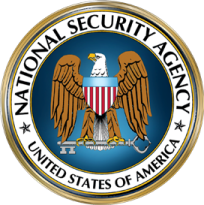 “Cloud”?
10
http://www.flickr.com/photos/dexxus/5454005272
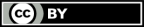 [Speaker Notes: Most people think of clouds (the kind in the sky), when they hear the term cloud.
 In the media (TV, news, Internet), cloud is everything – a panacea!
 Technology Industry:
 In the technology industry, the common usage of ‘cloud’ is for software, platform, infrastructure, everything as-a-service.  
 Things like email, databases, web application platforms, virtual machines, etc.]
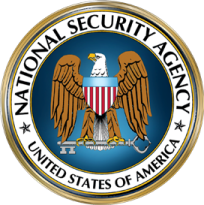 “Cloud” at NSA
Big Data
11
[Speaker Notes: Big Data:
 Being able to take data and enrich it across other data sets
 Scaling beyond traditional ingest, index, and search workflow
 Provides more flexible and agile data analysis]
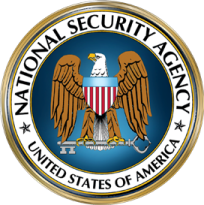 Big Data at NSA
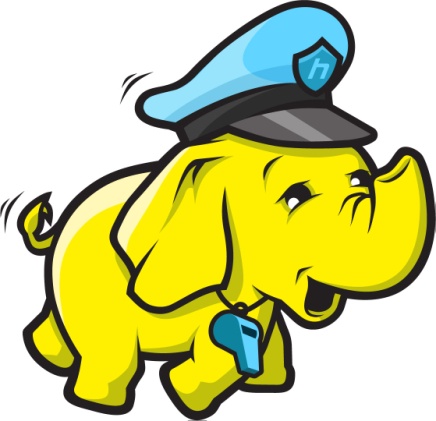 Hadoop

Accumulo
Developed by NSA
Inspired by Google BigTable Paper
Open Source, Apache Software Foundation
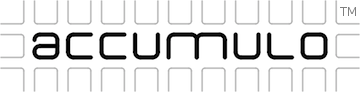 Images: Licensed under the Apache License, Version 2.0
Apache Hadoop , Apache Accumulo are trademarks of the Apache Software Foundation
12
[Speaker Notes: Hadoop:
 Legacy technologies hitting the wall
 Need improved scale & agility

 Accumulo]
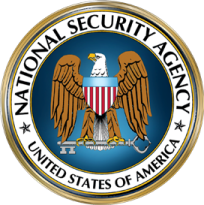 Carbon-based IaaS
Manually Intensive





Stovepipes of Excellence!
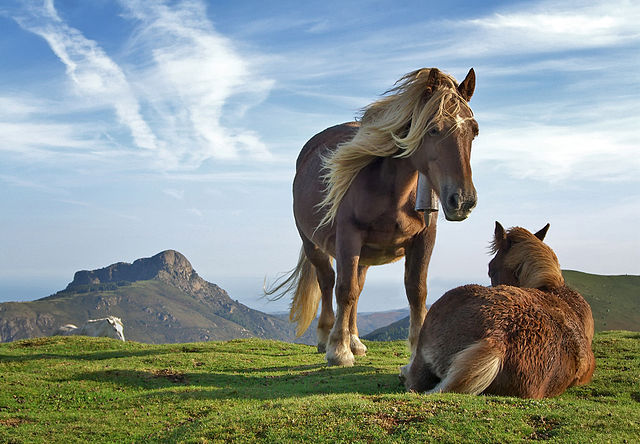 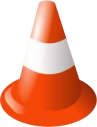 SOMEDAY YOU’LL BE A UNICORN!
http://commons.wikimedia.org/wiki/File:Biandintz_eta_zaldiak_-_modified2.jpg
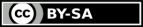 13
http://commons.wikimedia.org/wiki/File:Traffic_cone.png
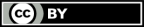 [Speaker Notes: Manually intensive:
 Very little end to end automation and orchestration
 Within a component things are automated, but …

Stovepipes of excellence:
 Separate teams or entire organizations for the main technical components:
 DNS, IP addressing, Network connectivity, Storage, Virtualization, OS installation, …
 Lots and lots of tickets between the teams/orgs
 Which means lots of humans]
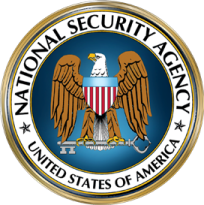 Carbon-based IaaS: An Example
I have an idea!
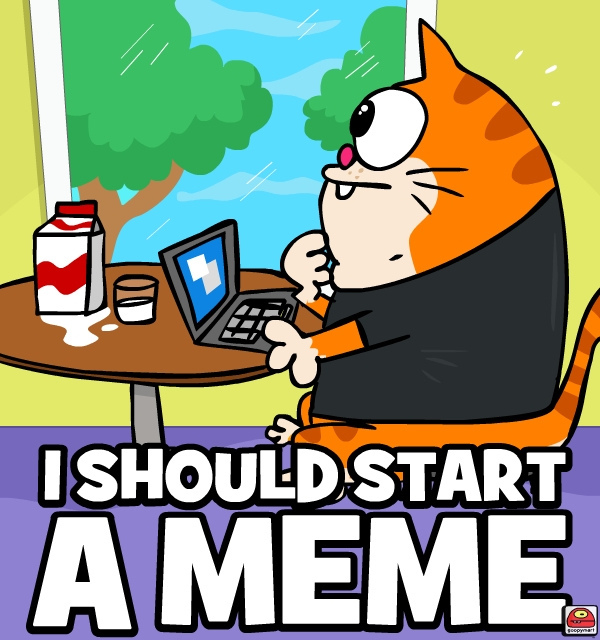 http://www.flickr.com/photos/goopymart/8521955193
14
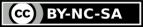 [Speaker Notes: An example of a user going through the previous hosting process]
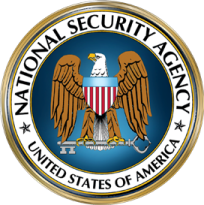 Carbon-based IaaS: An Example
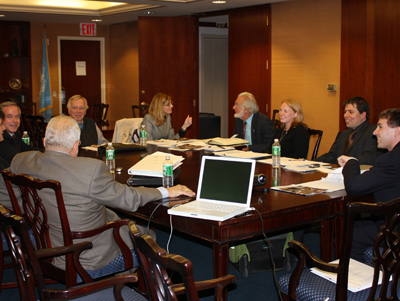 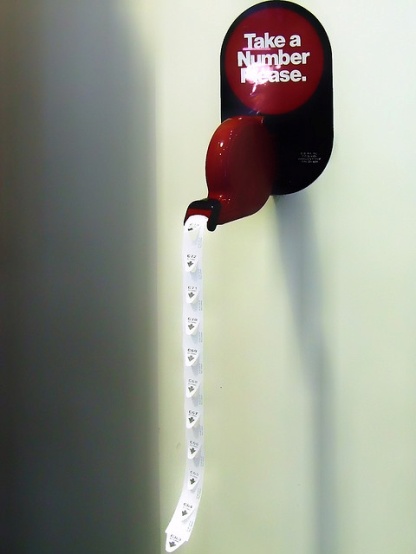 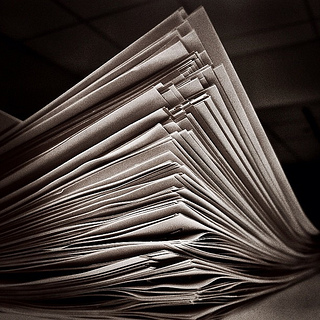 http://www.flickr.com/photos/ipdegirl/7827785878
http://www.flickr.com/photos/andresrueda/3259487071
http://commons.wikimedia.org/wiki/File:Board-Meeting.png
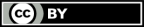 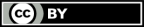 15
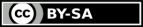 [Speaker Notes: An example of a user going through the previous hosting process

Hosting request form
Capacity management board
Deployment queues, many of which were serial processes
Hardware / virtual
IP
DNS
Storage
OS installation
Software configuration
Security Approval]
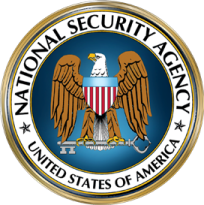 Carbon-based IaaS: An Example
Weeks or months later…
16
[Speaker Notes: An example of a user going through the previous hosting process]
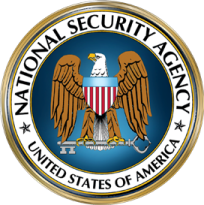 Carbon-based IaaS: An Example
What was my idea again?
17
[Speaker Notes: An example of a user going through the previous hosting process]
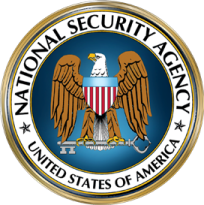 The Problem
Too much time from 
idea to capability

Needed scale, agility
18
[Speaker Notes: Large bureaucracy:
 Large government agency
 Lots of organizations, teams, enclaves
 Fragmented development and production hosting

 Too much lag time from idea to capability
 Like our reasons for using Big Data systems, needed scale and agility]
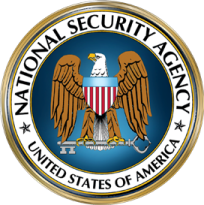 Proposed Solution
Lower barriers to entry
Self-service, on-demand
Elastic
API access


Private OpenStack IaaS Cloud
19
[Speaker Notes: I’ve described our background, our challenges, and a hypothesis for how to fix them; now I’m doing to walk through our story of going from carbon-based IaaS to silicon-based.]
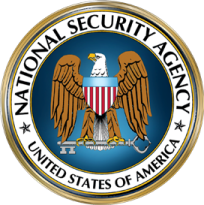 OpenStack Pilot
Diablo Summit

Two mad scientists

Repurposed Stole a rack

Lab
20
[Speaker Notes: I started our pilot by attending the Diablo Design Summit in Santa Clara, CA in April 2011
 As a techie, I was excited and invigorated by new technology being created and the enthusiastic community
 However, I was a bit uncertain that it would work since this was still the early days
 Based on my previous example of the process to build a new system, to get started on our pilot we stole a rack in one of our labs and repurposed it for the OpenStack pilot]
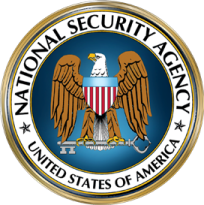 OpenStack Pilot: Goals
Try out OpenStack

Offer flexible hosting

Automate lab infrastructure
21
[Speaker Notes: Our goals were fairly simple
 We wanted to try out OpenStack by offering much quicker and more flexible hosting by automating the lab infrastructure and management]
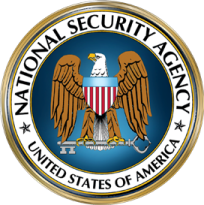 OpenStack Pilot: Results
Working Pilot in two weeks:
Cactus
API / CLI
10’s of users
Improved service delivery time
Limited capabilities:
Lab
Firewall / network isolation
Toys
22
[Speaker Notes: Within about two weeks we had a working system and feedback from users who were using it.
 The users were amazed that they didn’t have to go through nearly as much trouble to simply host something as they had in the past.
 This was the first sign that we might have a way of solving our IaaS problems.]
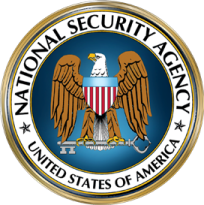 Patient Zero
http://www.flickr.com/photos/origamiancy/6137629982
23
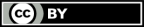 [Speaker Notes: Surprisingly, OpenStack worked
 It didn’t take heroics, but it did take a fair amount of knowledge to install, configure, and operate.]
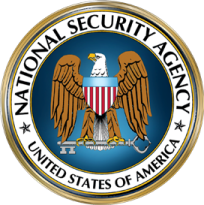 What Next?
Let’s go bigger!
24
[Speaker Notes: Given that patient zero was a success and in order to really be able to tell how the system would work in our environment, we had to go bigger]
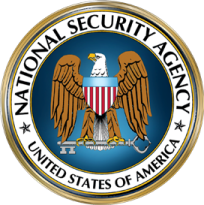 Beyond the Lab
More hardware
More users
More use cases
More data
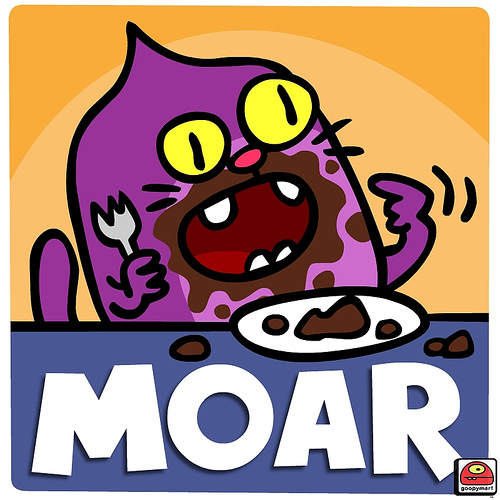 http://www.flickr.com/photos/goopymart/616618169
25
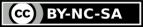 [Speaker Notes: Obviously we wanted access to:
 more hardware
 more users
 more use cases
 more data
 To this end, we decided to co-locate our first operational OpenStack system with one of our Big Data systems]
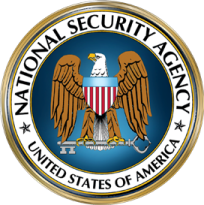 Beyond the Lab
Co-located with Big Data system
Started with half rack
Access to mission data

Use cases:
RDBMs
Web applications
Non-Hadoop processing
26
[Speaker Notes: Started with half a rack, tripled over time
 This time we had access to slightly bigger and better servers
 Access to real data.  Instead of building “toy” applications, users were actually able to get access to real mission data and talk to external systems and users.
 This was our first operational OpenStack system.]
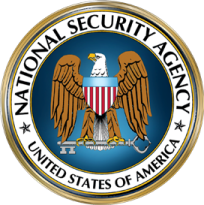 Results
100’s of users

“Fail fast” model

Generous with capacity

Huge potential
27
[Speaker Notes: Over a period of six months we gained 100’s of users
 We started seeing more of the “fail fast” model of development, where developers would try out ideas to determine if there was value in pursuing them in more depth 
 With this second system, we were fairly generous with capacity, but we would playfully shame abusers or hoarders of capacity, to make the system useful for everyone.
 As users were able to develop using real data and access to real systems, we really began to see the huge amount of potential and general applicability of making our environment more efficient and flexible.]
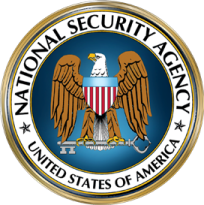 Patient One
MORE unicorns!
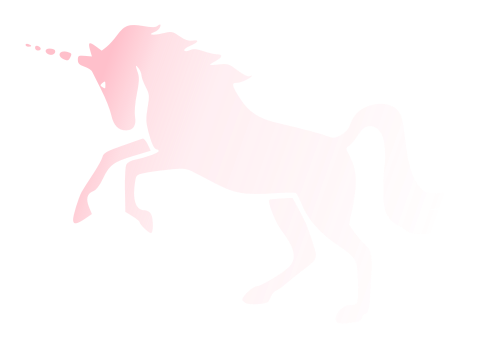 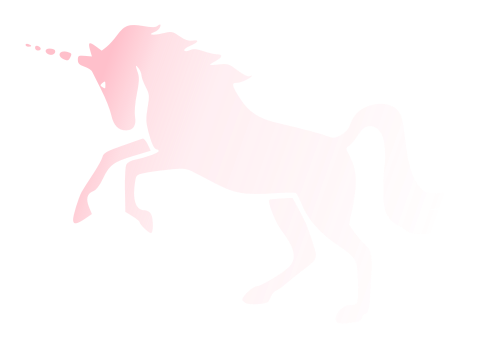 http://commons.wikimedia.org/wiki/File:Invisible_Pink_Unicorn.svg
28
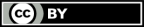 [Speaker Notes: This became known as patient one, and had more unicorns.]
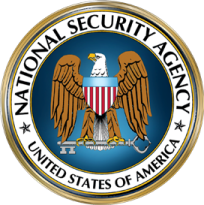 Making It Real
Production
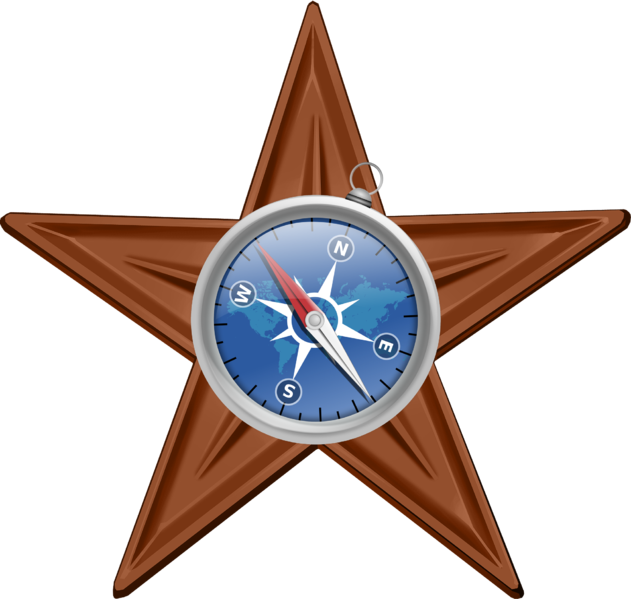 http://commons.wikimedia.org/wiki/File:Compass_Barnstar_Hires.png
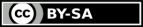 29
[Speaker Notes: At this point if we really wanted to change the IT environment we had to think very strategically 
 We needed to think about how to overcome some of the obstacles to broader adoption
 Organizational challenges
 Resource challenges
We had to plan our path for launching a production system with general availability, something that could operate within the NSA IT environment.]
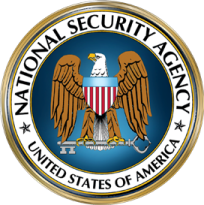 Automation
Puppet / Kickstart
Installation
Configuration
Enforcement
Management

Bare metal to OpenStack in 20 minutes!
30
[Speaker Notes: Prior to going production, we had to automate the installation, configuration, configuration enforcement, management, etc of the system
 We are now at the point where we can go bare metal to OpenStack in about 20 minutes]
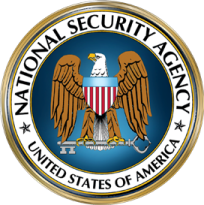 Our Middle Name
Harden the system:
Operating System
OpenStack APIs
Database
Message Queue
Guest OS

SSL Everywhere!
31
[Speaker Notes: Especially since the previous implementations (patient 0 and 1) were more isolated, we had to start thinking hard about the security of the system.
 Ensure protection of the users, data, and applications
 Securing the guest OS via image instrumentation:
Baked in security, logging, auditing, and standard practices]
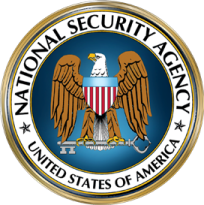 Accounts? $$$?
Amazon, Dreamhost, Rackspace …
NSA
PKI!
http://www.flickr.com/photos/9731367@N02/7113235069
32
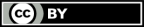 [Speaker Notes: We had to figure out how we were going to manage accounts, and billing, or at least have some way to determine accountability via metering and showback
 With public cloud providers, such as Amazon, Dreamhost, Rackspace, etc, it’s easy! 
 They simply take a credit card upfront and bill you based on usage.
 Inside the NSA that simply isn’t possible today (maybe in the future)
 But what’s really awesome is that NSA, and actually most of the Department of Defense community, has a ubiquitous PKI system
 Everyone has a PKI certificate, which makes building systems that need to do authentication of users really easy
 It also gives us accountability in order to track resources and tie them to people, organizations, or projects.]
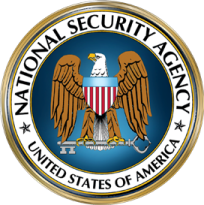 Free Tier
Have PKI? You’re in!

Auto-account creation
33
[Speaker Notes: Since every user has a PKI certificate we were able to create a “free tier” within our OpenStack system
 Where without submitting a ticket or asking your boss for approval, you get a “free” account in the system with a limited quota
 Really enables developer creativity and eliminates barriers to trying out ideas.
 Remember the weeks or months that requests would take before in the carbon-based IaaS system, now with the “free tier” users are able to provision themselves a new VM within minutes.
 And they never had to talk to anyone!]
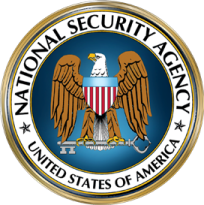 Outbreak
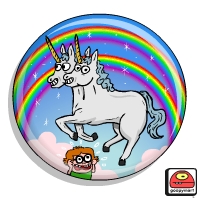 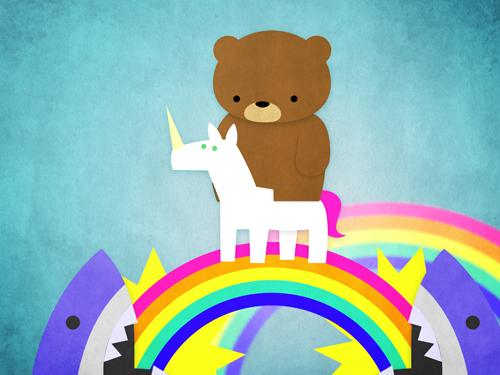 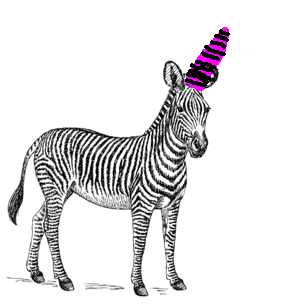 http://www.flickr.com/photos/goopymart/6917974213/
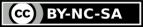 http://commons.wikimedia.org/wiki/File:Unicorn_llama.jpg
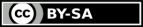 http://commons.wikimedia.org/wiki/File:Zebra_%28PSF%29.png
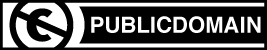 http://www.flickr.com/photos/bulius/4839345269
34
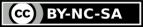 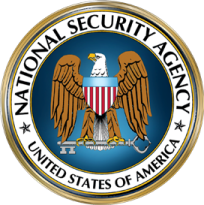 An Epidemic
Opened for general availability:
Silent launch, viral growth:
100’s of users in first weeks
Production workloads
Migrated from Diablo to Folsom


Still managed by a small team!
35
[Speaker Notes: When we finally went general availability and went live, we didn’t even announce or market our system and we had 100’s of users within the first few weeks – simply through word of mouth.
 We’ve now been running production systems for almost a year and we’ve migrated from Diablo to Folsom
 We received incredible feedback from the users of the system about how it drastically made their development lives better.]
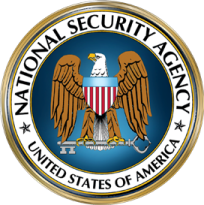 Changing Behavior
Development patterns:
“In a box” recipes
System lifecycle
Common environment
Better collaboration
Better development
36
[Speaker Notes: As usage of the system grew, we started seeing changing development patterns
 Use and sharing of automated recipes of application stacks such as httpd, jboss, tomcat, “in a box”
 Changed the system lifecycle from rigid dev, test, production workflow each their own separate environment, to now each user or project chooses the system lifecycle that works best for them and allow users to leverage paradigms like devops.]
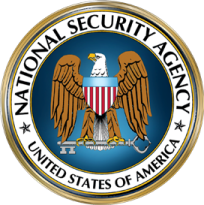 Disruptive Change
We broke things

Change or eliminate process

Rethink problems
37
[Speaker Notes: We broke lots of things along the way, from things like scaling VlanManager (vlan limitations, such as the vlan port instance limits).
 We hit roadblocks with external systems that didn’t have APIs or automated interfaces

 Certification and Accreditation:
 Paradigm shift in how systems were certified and accredited
 Used to very rigid and formal process
- Collect documentation and artifacts
- Engineering diagrams
- Standard operating procedures
- Data flow
- Software list
- Network information]
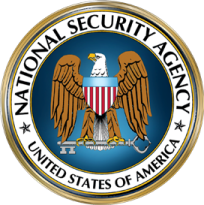 Changing the Game
Agility
Flexibility
Scalability


Better mission systems!
38
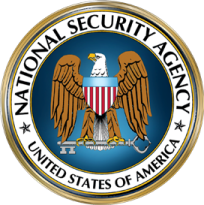 Win Win!
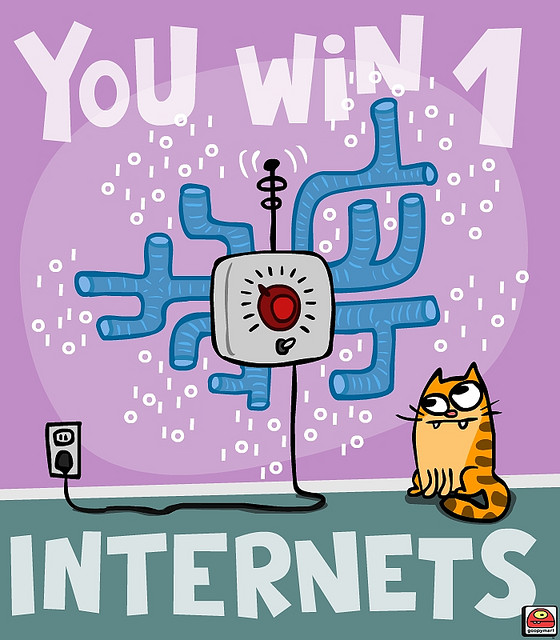 http://www.flickr.com/photos/goopymart/3125898045
39
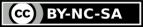 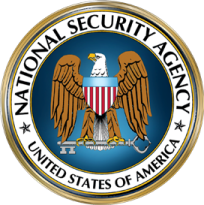 Win Win!
Lowering risk, 
while increasing flexibility
Trust but verify
Security
Accountability
Central reporting
Logging
Metrics
APIs on everything
40
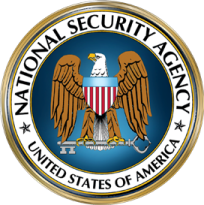 IT Efficiency = Time = $$$
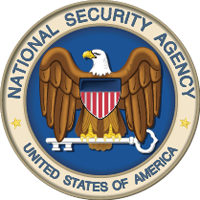 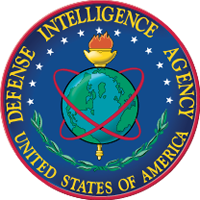 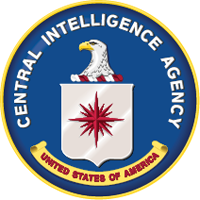 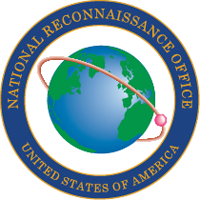 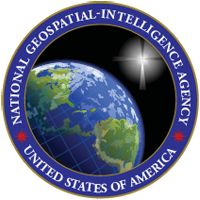 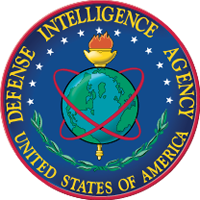 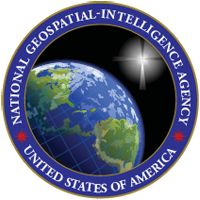 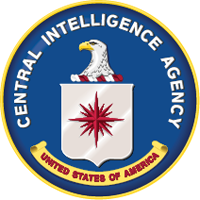 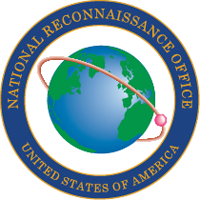 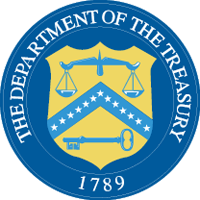 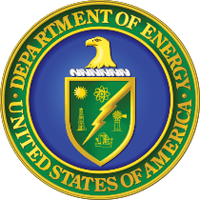 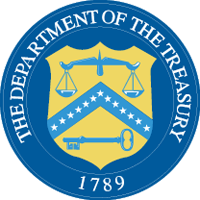 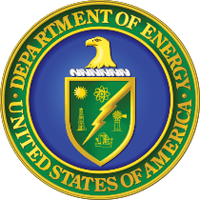 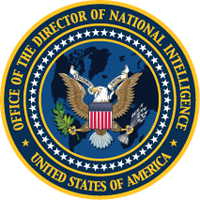 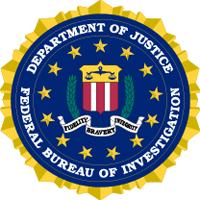 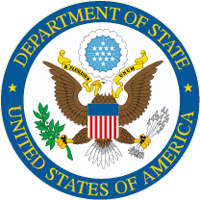 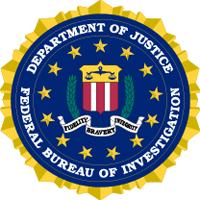 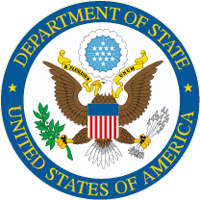 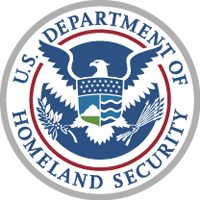 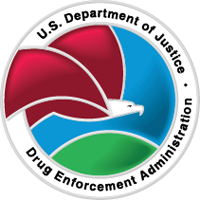 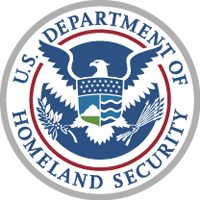 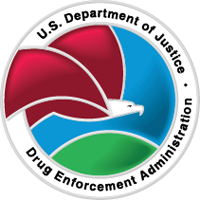 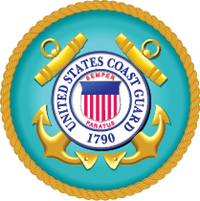 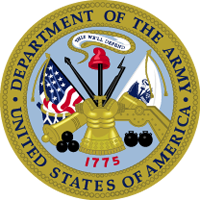 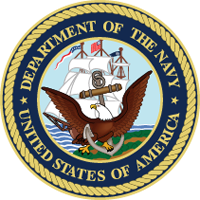 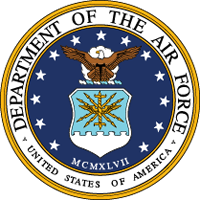 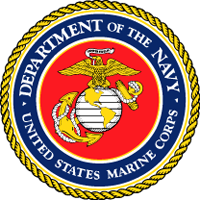 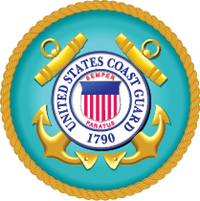 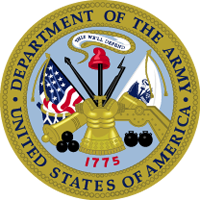 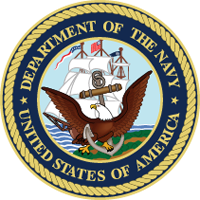 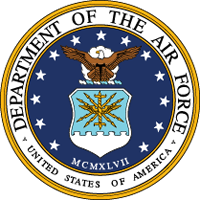 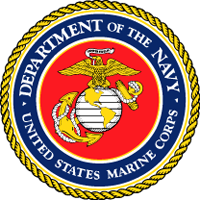 41
[Speaker Notes: Implementing a private IaaS cloud based on OpenStack has completely transformed IT at NSA
 There’s a large activity to stand up an IC-wide cloud environment and NSA is pioneering for the ODNI that effort and will be rolling out an OpenStack-based cloud across the entire IC within the next few months]
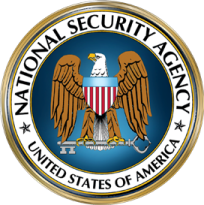 Next Steps
Continued growth, scaling
Folsom to Grizzly ++
Open source contributions
More community participation

We’re Hiring!
42
[Speaker Notes: As we look to our future with OpenStack we intend to continue growing and scaling out the system as demands require and follow the upstream development cycle
 Over the past six months we’ve slowly begun making contributions back to OpenStack, with the bulk of that time being spent on sorting out our internal processes for working with the open source community.
 We’ve released a little under a dozen contributions, but hope to increase that going forward and also participate more with the community
 Lastly, we’re hiring!]
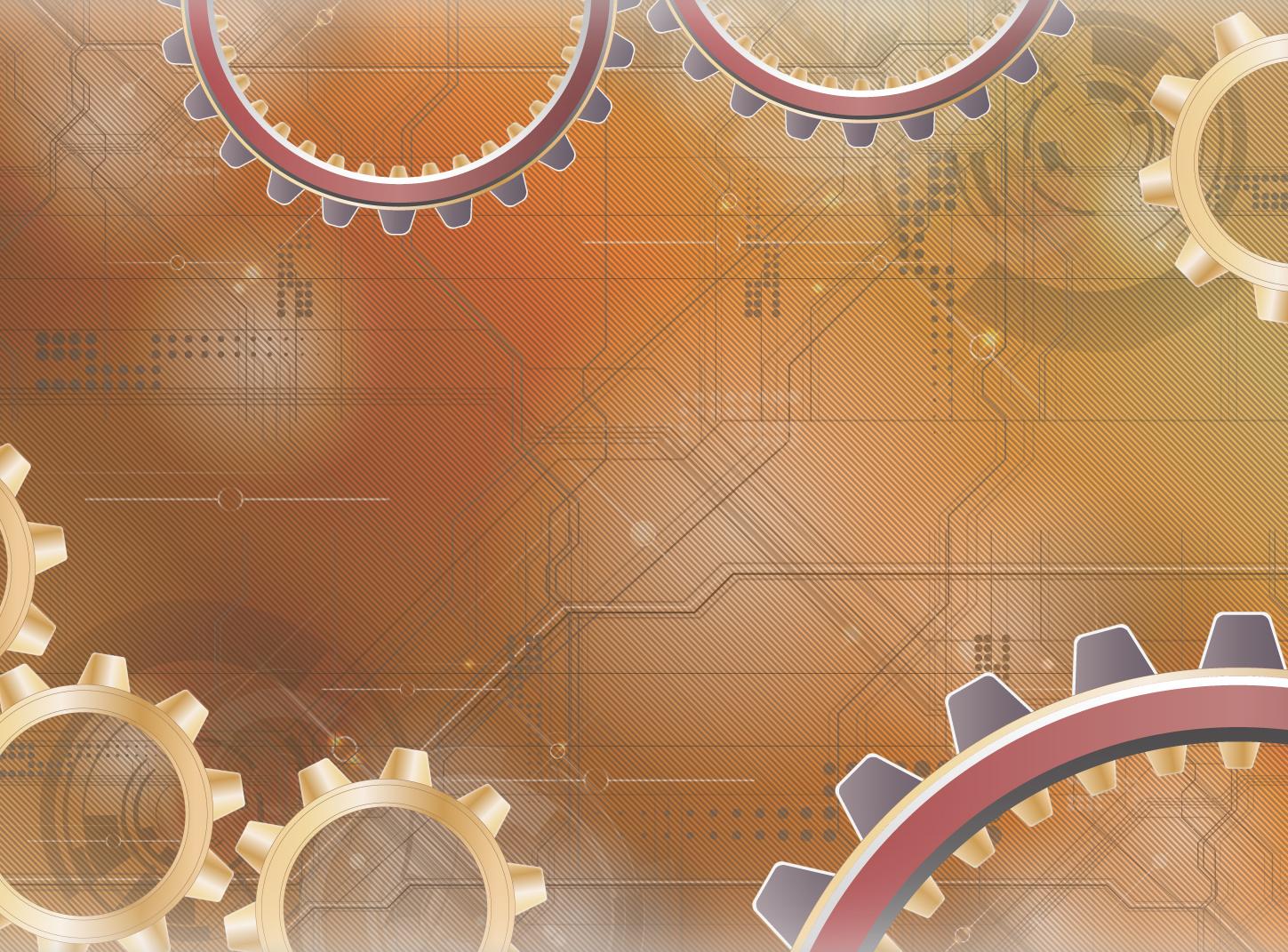 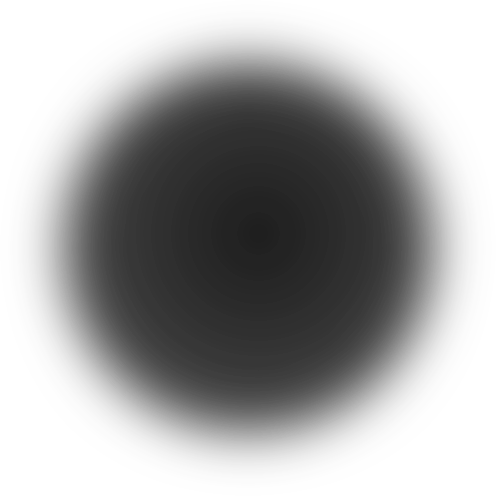 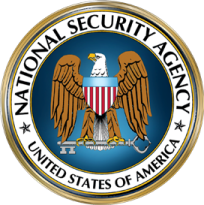 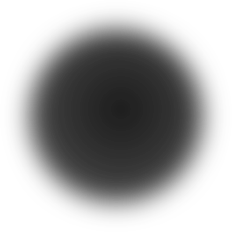 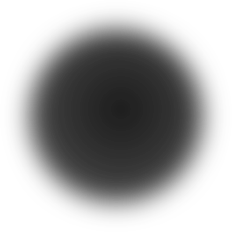 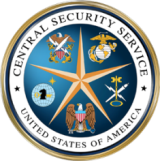 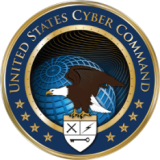 Thank You
Nathanael I Burton
National Security Agency
15 April 2013
[Speaker Notes: KTHXBAI!]